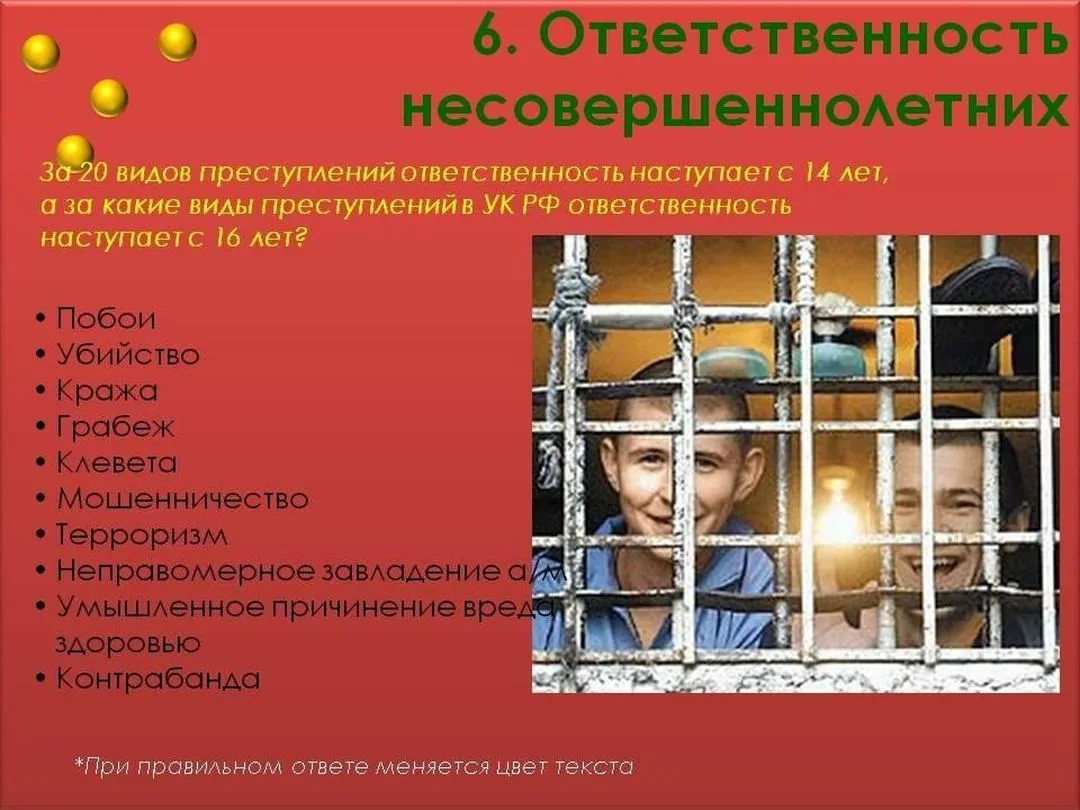 «Юридическая ответственность несовершеннолетних»
Час общения 6-б класс
Классный руководитель: Мальгивская Н.Р.
МБОУ «Восходненская школа  имени В.И.Криворотова»
                                        март 2022 год
юридическая ответственность – это применение мер государственного принуждения за совершённое преступление
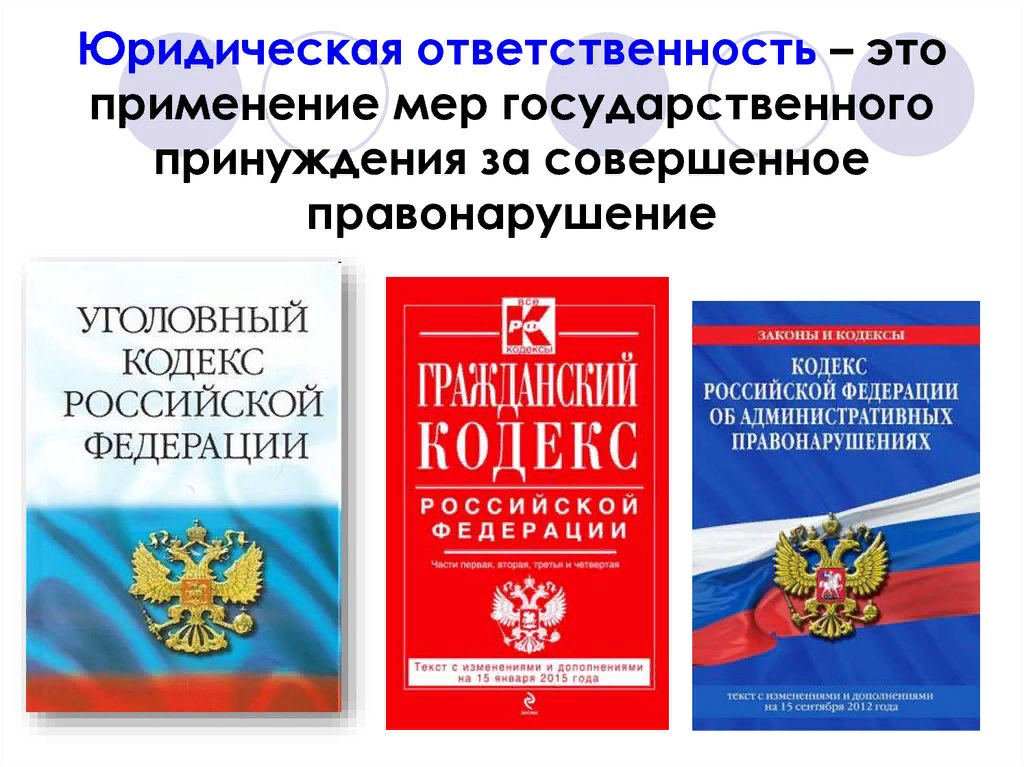 Ты несовершеннолетний,  но, как любой гражданин имеешь права и обязанности и несёшь юридическую ответственность за свои поступки перед государством и другими людьми.
Эта ответственность зависит от твоего возраста      и тяжести совершённого поступка.                       Чтобы быть достойным человеком,  не допускать совершения правонарушений и уметь защититься от несправедливого обвинения, тебе нужно знать основные положения законодательства об ответственности несовершеннолетних.
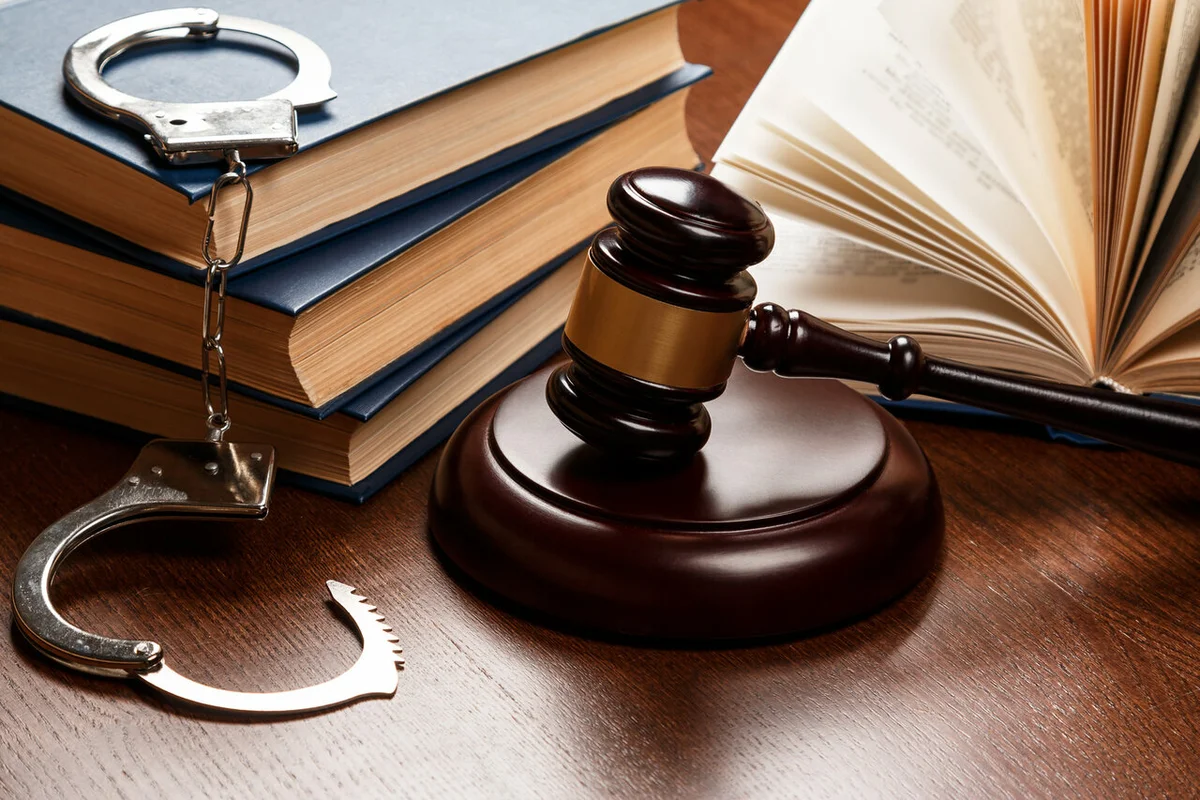 Ответственность – это объективная обязанность отвечать за свои поступки               и действия, а также за их последствия.
юридическая ответственность: дисциплинарная, гражданская, административная, уголовная  -  Основная обязанность любого гражданина,            в том числе несовершеннолетнего,  -  соблюдать законы и не совершать правонарушений,                    а также не нарушать прав и законных интересов других лиц.
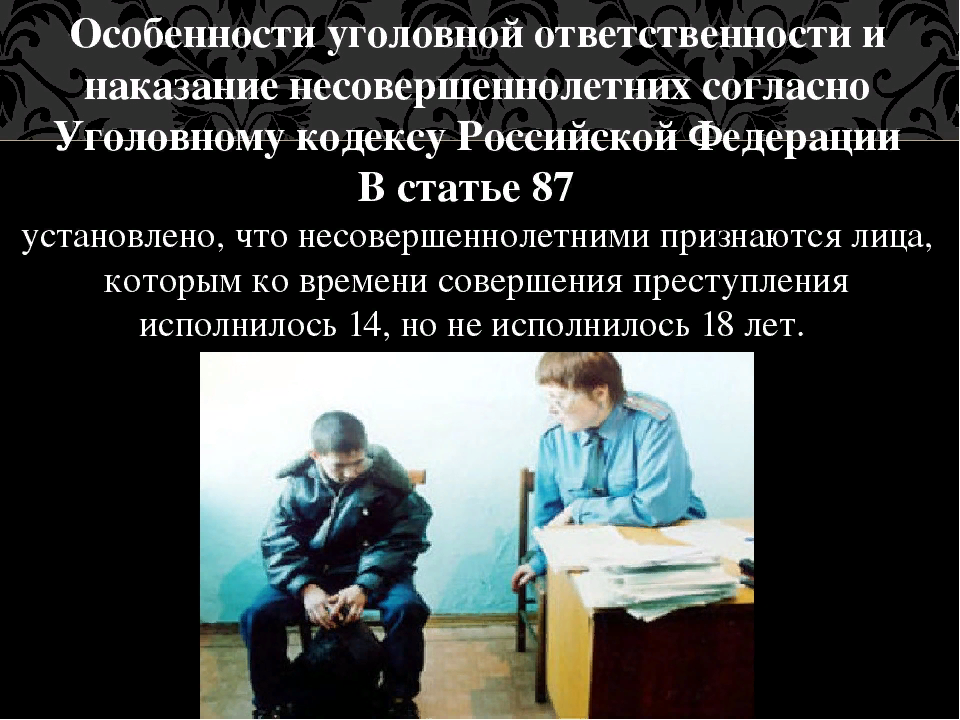 За невыполнение этой обязанности гражданин, в том числе, несовершеннолетний, может привлекаться к четырём видам юридической ответственности:
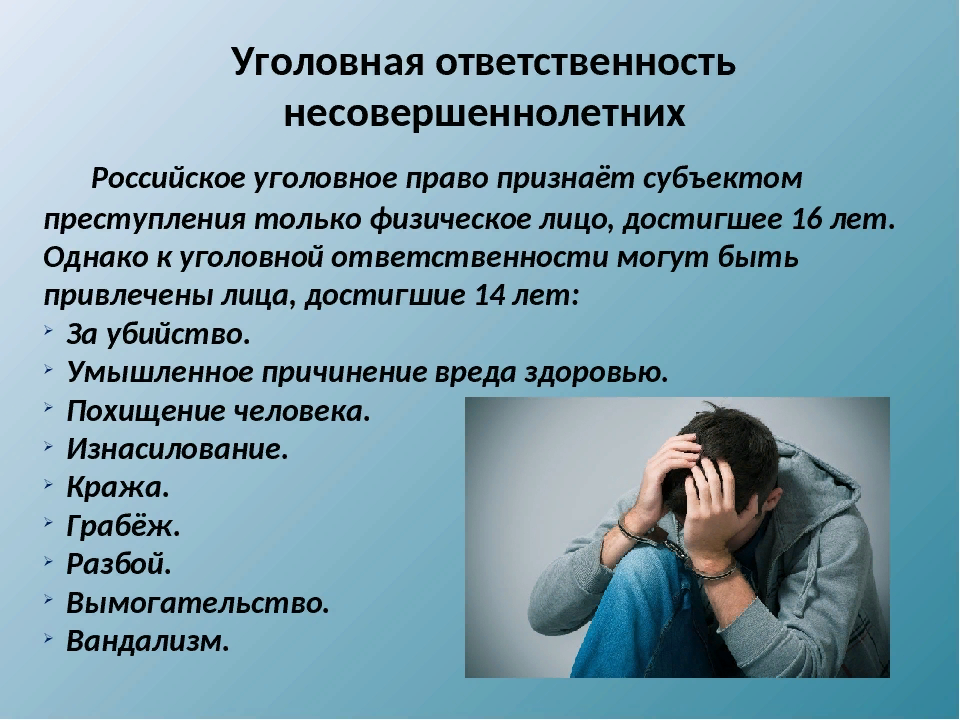 дисциплинарной;
Гражданско-правовой;
административной;
уголовной
Кроме того, несовершеннолетний может быть направлен в специализированное учебное заведение, что формально наказанием не считается, но наступает также за совершение правонарушения.
1. Дисциплинарная ответственность несовершеннолетних
Она может к тебе применяться, только если ты уже работаешь по трудовому договору.                              Наступает она за нарушение трудовой дисциплины (опоздание, невыполнение своих обязанностей и т.д.). 
 существуют только три формы дисциплинарной ответственности:  замечание, выговор, увольнение. 
Не может наступать дисциплинарная ответственность в виде удержаний из заработной платы или в иных формах.
 Однако если ты причинишь вред государственному имуществу  или имуществу работодателя, может наступить материальная ответственность в форме возмещения ущерба.
2. Гражданско – правовая ответственность несовершеннолетних
Гражданско-правовая ответственность это имущественное            (как правило, денежное) возмещение вреда пострадавшему лицу.
Она наступает за причинение имущественного вреда кому-либо, вреда чьему либо здоровью или ты оскорбил чью-то честь и достоинство -  компенсировать вред нужно будет в виде определённой денежной суммы.
Если тебе нет 14 лет гражданско-правовую ответственность за причиненный тобой вред будут нести твои родители или опекуны.
Если тебе от 14 до 18 лет ты сам должен будешь возместить ущерб  своим имуществом или  заработком,  а если у тебя его нет или его недостаточно,  возмещать  опять же будут твои родители.
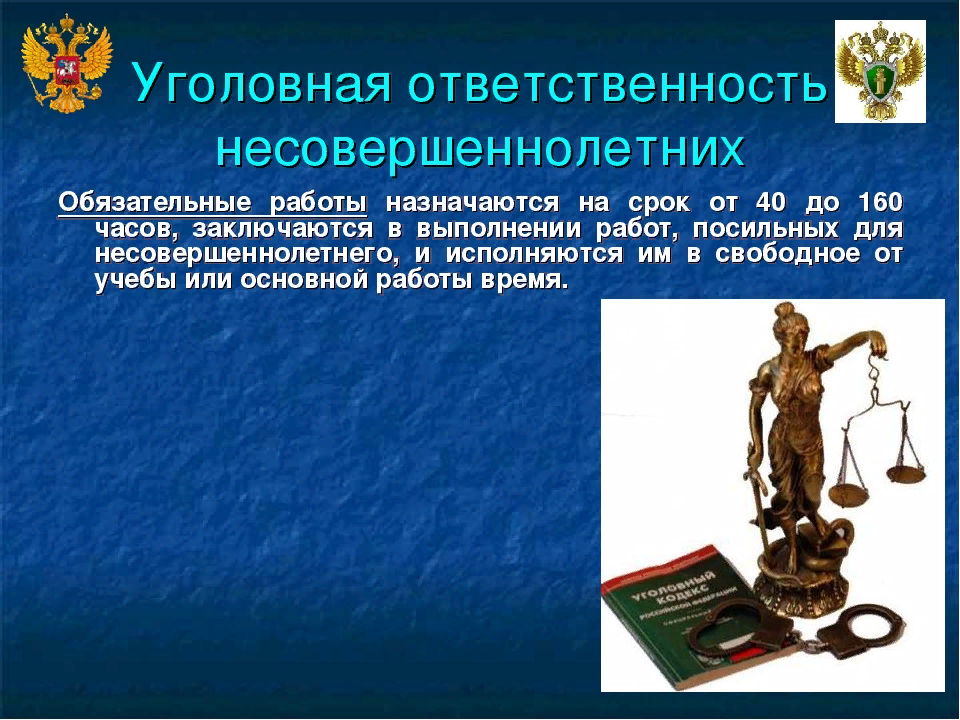 Порядок привлечения к гражданско – правовой ответственности:
К гражданской ответственности человек привлекается по решению суда.                                                                                              Это значит, что если ты и твои родители  не хотят добровольно возместить ущерб пострадавшему,  он может обратиться в суд с иском к тебе и /или к твоим родителям. 
Пока тебе нет 18 лет, в суде по гражданским делам твои интересы должны представлять родители (опекуны),                но если тебе уже есть 14 лет, то суд должен привлекать              к участию в деле и тебя.
правонарушение могут наступать вместе (например, лишение свободы и возмещение вреда, денежная компенсация потерпевшему). Также могут вместе наступать административная и гражданская ответственность.
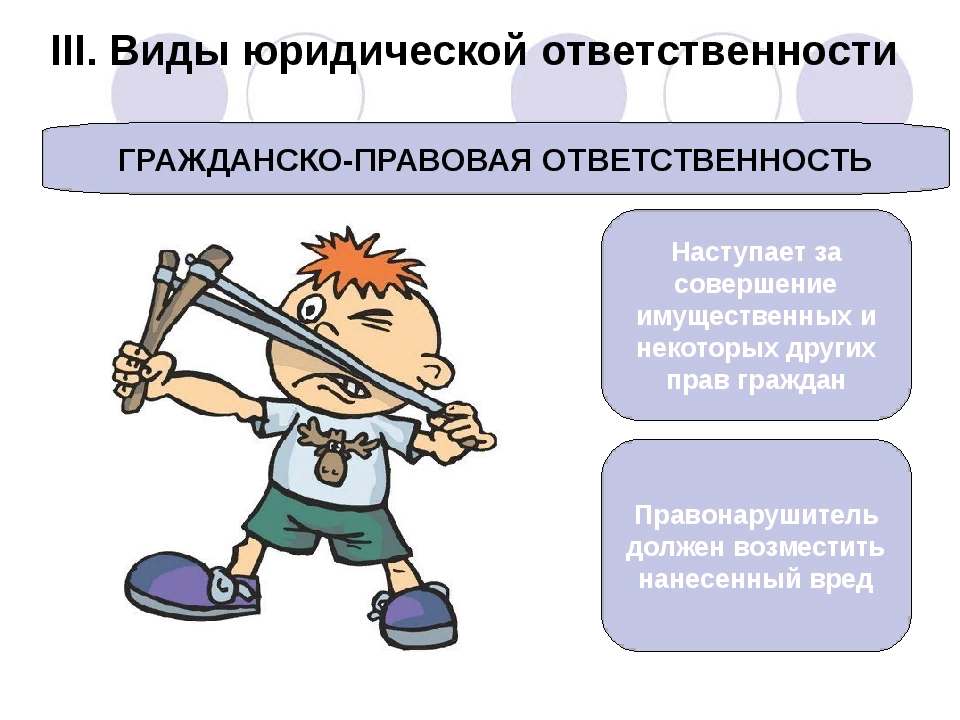 3. Административная ответственность несовершеннолетних
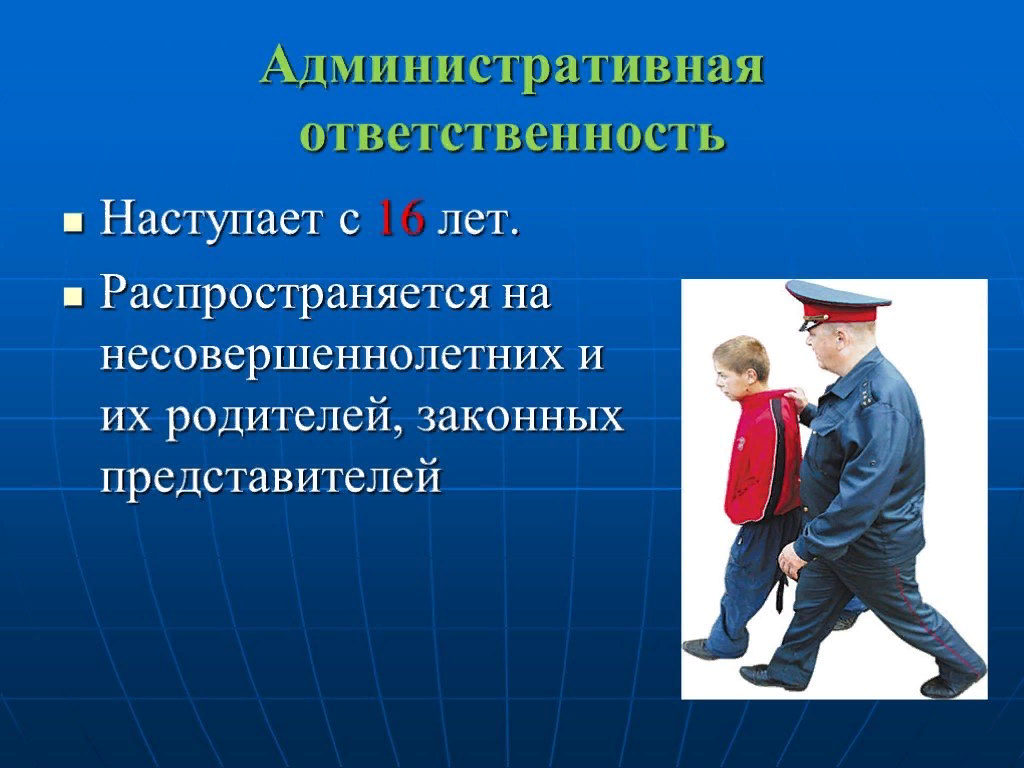 Этот вид ответственности является более мягким, чем уголовная,            и наступает за менее опасные правонарушения с 16 лет.
 Примерами административных правонарушений являются:  мелкое хулиганство, пропаганда наркотических средств, занятие проституцией, нарушение правил дорожного движения (в том числе, безбилетный проезд), неисполнение требований судебного пристава, появление в состоянии опьянения в общественных местах и т.д. Однако если ты распиваешь спиртные напитки (включая пиво) или появляешься в состоянии опьянения в общественном месте, и при этом тебе нет 16 лет, административную ответственность будут нести твои родители.    и не имеет значения, каким способом было достигнуто состояние опьянения:  употребления вина, пива, либо медицинских препаратов и иных веществ.                                                   Лица, предлагающие тебе спиртные напитки или иные одурманивающие вещества, также подлежат административной ответственности.
Порядок привлечения к административной ответственности:
Дела об административных правонарушениях, совершённых несовершеннолетними, а также в их отношении, рассматриваются комиссиями по делам несовершеннолетних и защите их прав.                          Но составить протокол о правонарушении может, например, и полиция.      За совершение административного проступка тебя могут задержать.       Срок задержания не может превышать трёх часов.   Об этом немедленно должны уведомляться твои родители.   Несовершеннолетние в случае задержания должны содержаться отдельно от взрослых лиц.                         По истечении трёх часов тебя должны отпустить,   но если ты прибыл в состоянии опьянения три часа отсчитываются с момента вытрезвления.
Имей в виду, что защиту твоих прав в ходе расследования и рассмотрения дела осуществляют твои родители или опекуны.   Они и ты сами можете читать все материалы дела, давать объяснения, представлять доказательства, пользоваться юридической помощью защитника и другими правами.
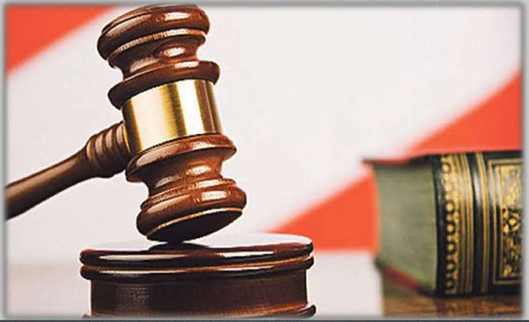 4.  Уголовная ответственность несовершеннолетних
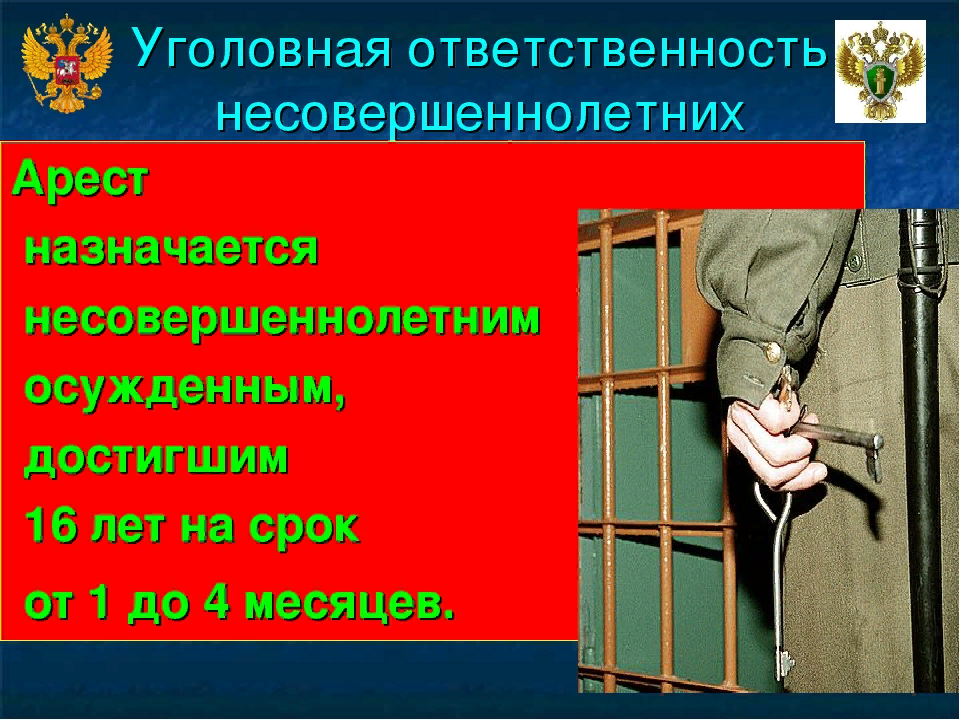 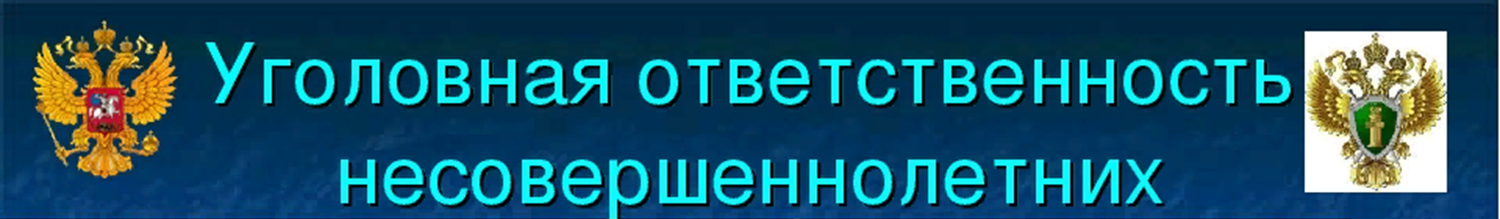 Уголовная ответственность – это самый строгий вид ответственности.   
наступает, за совершение преступлений, то есть, наиболее опасных правонарушений по общему правилу, с 16 лет,  но за многие деяния, которые явно являются преступлениями  с 14 лет. Например, с 14 лет наступает уголовная ответственность за убийство, умышленное причинение тяжкого или средней тяжести вреда здоровью (в том числе, например, в драке), изнасилование, кражу, грабёж, вымогательство, заведомо ложное сообщение об акте терроризма, угон транспортного средства, хулиганство при отягчающих обстоятельствах, хищение либо вымогательство наркотических средств и другие.                                                                                             Нужно иметь в виду, что совершение преступления в составе группы (то есть, несколькими людьми) является отягчающим обстоятельством и влечёт более строгое наказание.
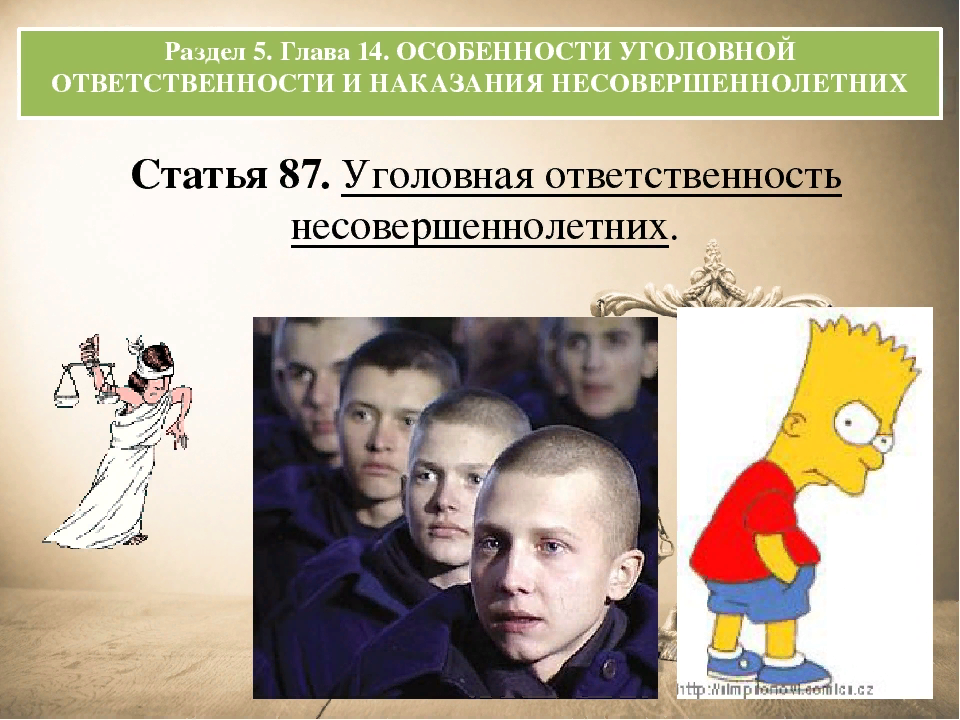 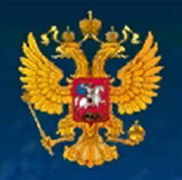 Порядок привлечения к уголовной   ответственности:
Если в полицию или прокуратуру поступают сведения о совершении преступления,               сначала проводится проверка этих фактов,                           затем, если факты подтвердились, возбуждается уголовное дело и начинается расследование.                                 По окончании расследования дело передаётся в суд, который рассматривает дело и выносит приговор.
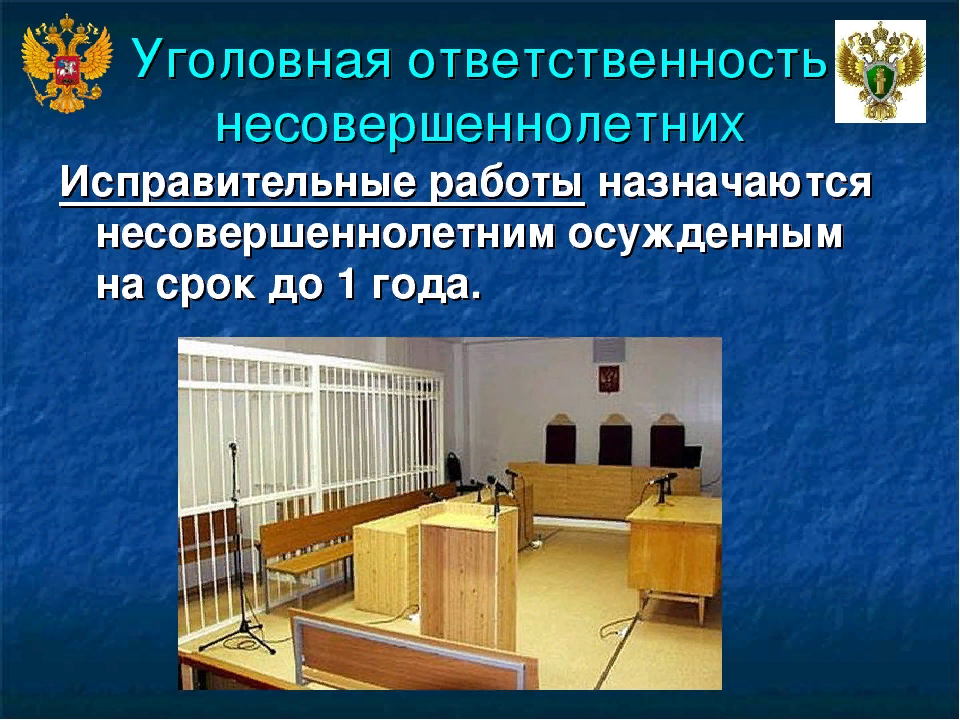 Уголовные наказания для   несовершеннолетних:
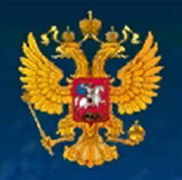 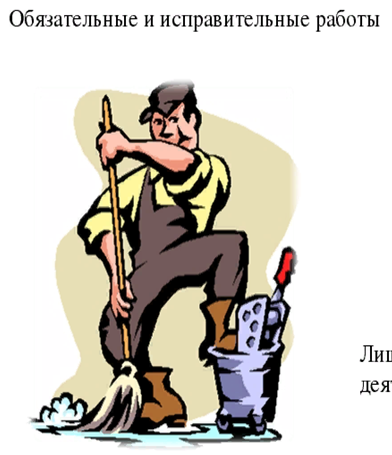 Уголовными наказаниями являются: 
штраф (при наличии у несовершеннолетнего самостоятельного заработка или собственного имущества), лишение права заниматься определённой деятельностью (например, предпринимательством), обязательные работы (работы, выполняемые в свободное от учёбы время, без оплаты труда), исправительные работы (работы по месту, назначенному администрацией города или района, с удержанием из заработка),   арест и лишение свободы на определённый срок (до десяти лет).
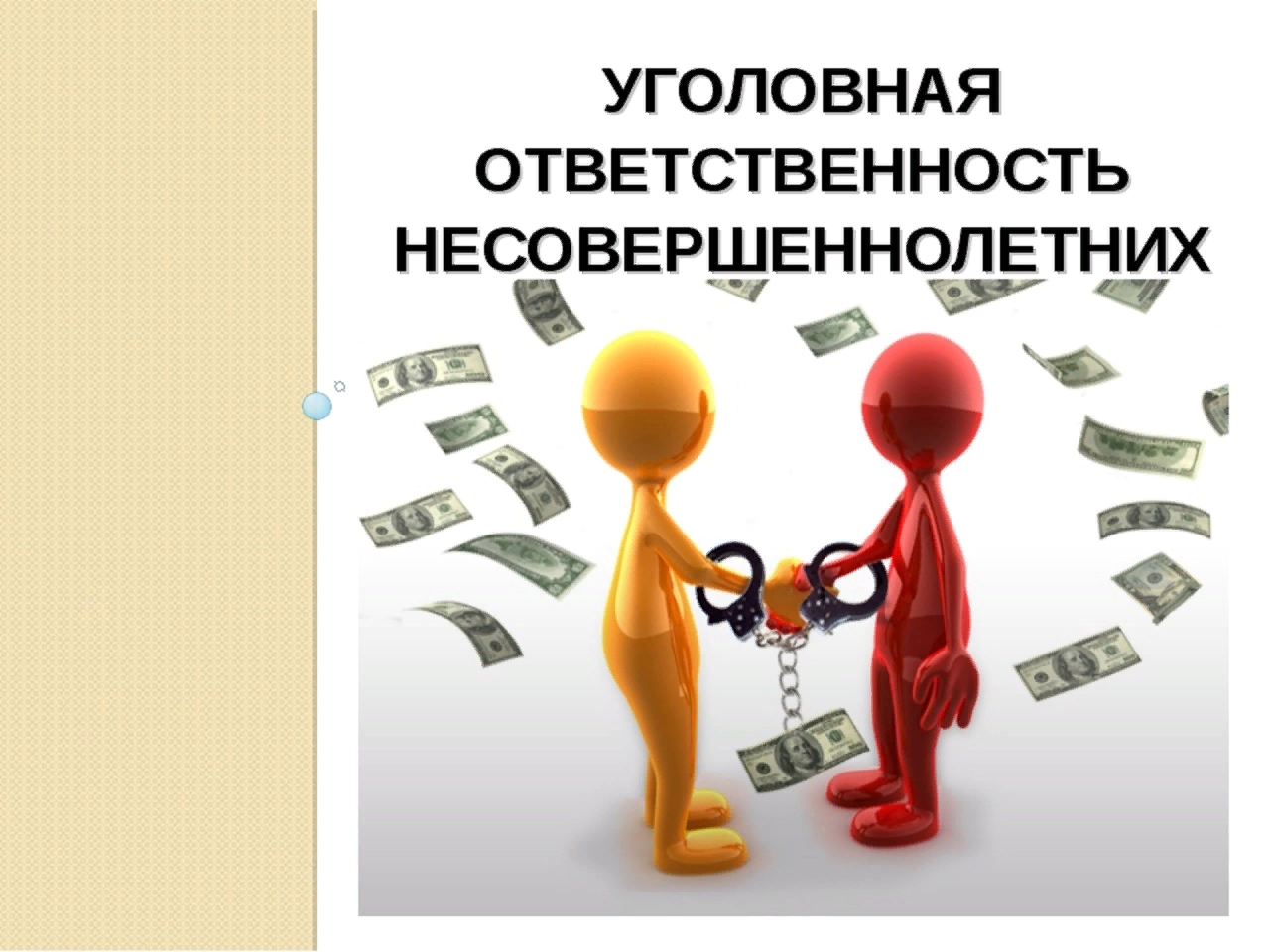 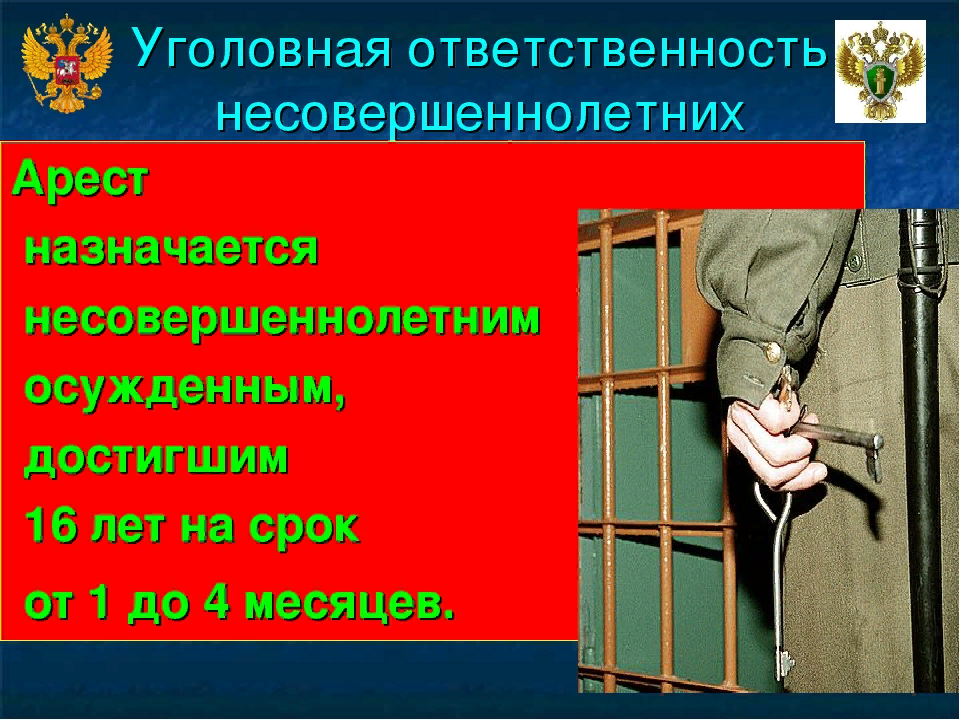 5.  Иные меры, применяемые                                          к несовершеннолетним
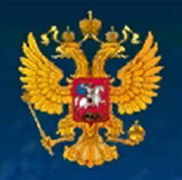 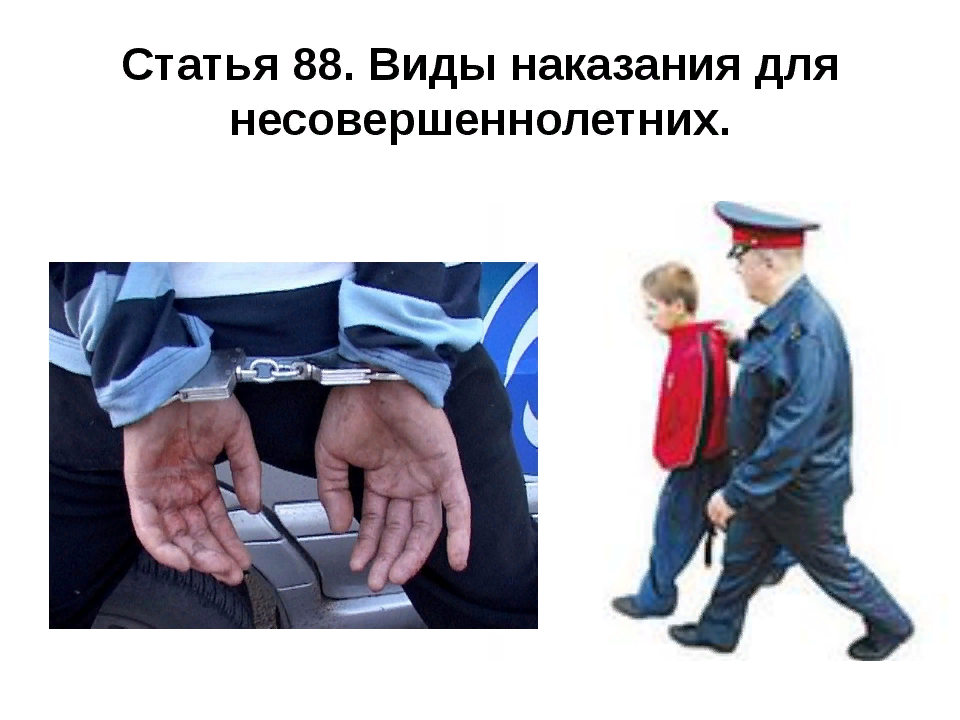 Если несовершеннолетний в возрасте 11 лет и старше совершил уголовно наказуемое деяние, но ещё не достиг возраста уголовной ответственности,  либо совершил преступление средней тяжести, но был освобождён судом от наказания, на основании постановления судьи или приговора суда, он может быть помещён    в специальное учебно – воспитательное учреждение закрытого типа.    Максимальный срок, на который он может быть туда направлен 3 года.                                                      Эта мера юридически считается не наказанием, а особой формой воспитания несовершеннолетних.
Несовершеннолетние, совершившие общественно опасные деяния, могут быть временно направлены в центры временного содержания для несовершеннолетних правонарушителей. Там они содержатся, по общему правилу, не более 30 суток.
К несовершеннолетним, содержащимся в специальных образовательных учреждениях, могут применять такие меры взыскания, как предупреждение, выговор, строгий выговор.
Ещё одной мерой, применяемой к несовершеннолетним, является исключение из образовательного учреждения (школы, училища и т.д.). Оно может применяться   за грубые и неоднократные нарушения устава учреждения или совершение противоправных действий по решению администрации учреждения.                   Однако эта мера может применяться только к детям, достигшим 14 лет.
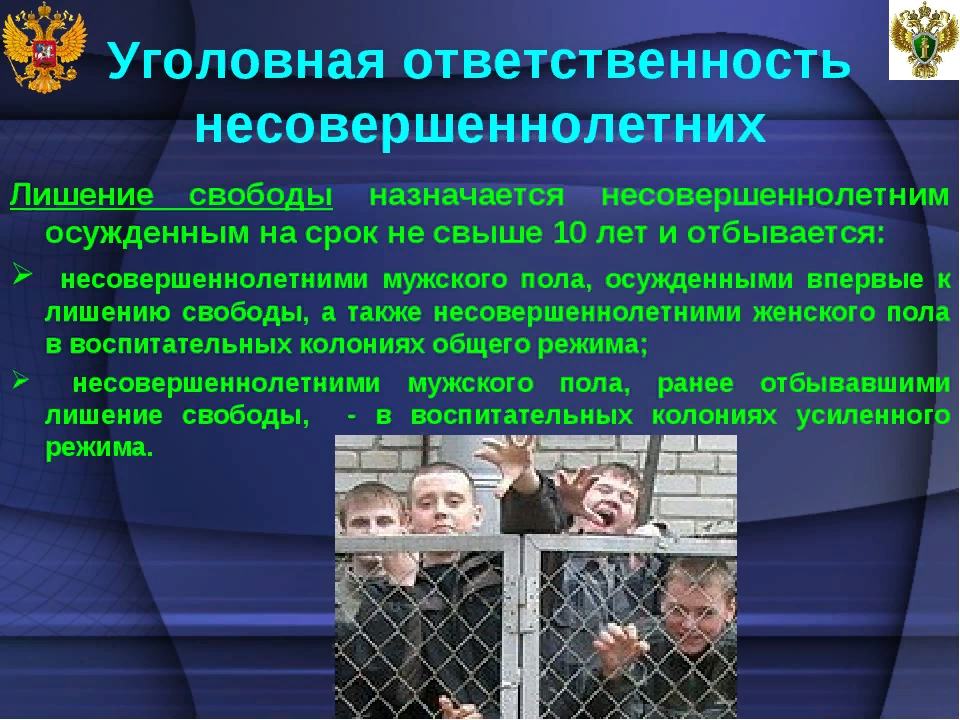 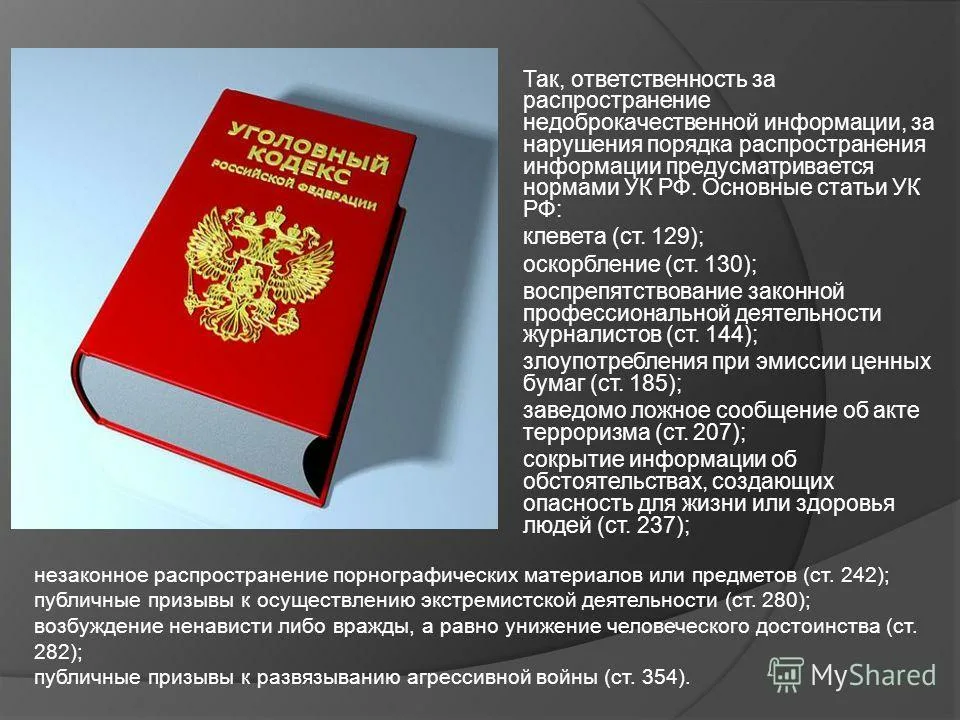 Советы несовершеннолетним
Приучайтесь к правилам жизни в обществе  с детства.          Даже малыши должны знать, что нельзя отнимать, портить или брать без разрешения чужие вещи.
Акцентируйте своё внимание на ответственном поведении, необходимости и важности отвечать за свои действия. Показывайте также положительный результат от стремлений исправить свои ошибки,  к возможности показа  исправления сделанного.  Вы должны знать «цену денег», уметь ими распоряжаться и планировать бюджет.                                               И самое главное – демонстрируйте свой  собственный положительный пример своим товарищам.